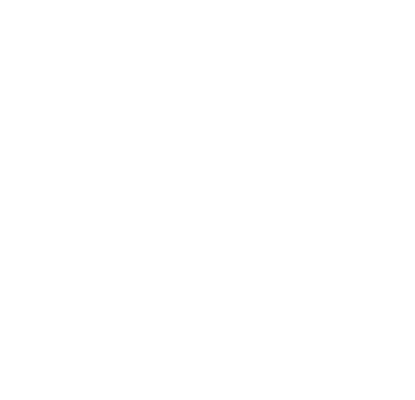 TITLE OF THE PRESENTATION
www.wns.uz.zgora.pl
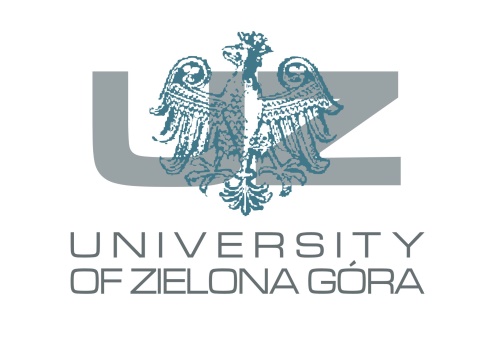 AUTHOR
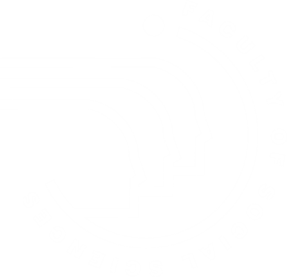 AGENDA
XXXXX
XXXXX
XXXXX
XXXXX
XXXXX
XXXXX
XXXXX
XXXXX
XXXXX
XXXXX
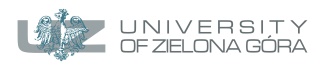 2
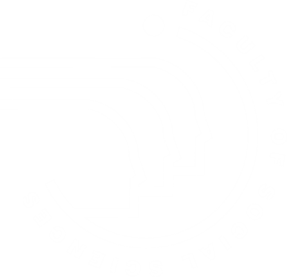 The title of the slide
The content. The content. The content. The content. The content. The content. The content. The content. The content. The content. The content. The content. The content. The content. The content. The content. The content. The content. The content. The content. The content. The content. The content. The content. The content. The content. The content. The content. The content. The content. The content. The content. The content. The content. The content. The content. The content. The content. The content. The content.
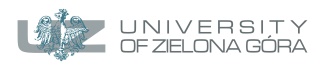 3
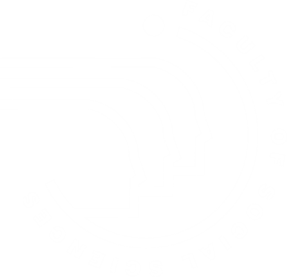 The title of the slide
The content. The content. The content. The content. The content. The content. The content. The content. The content. The content. The content. The content. The content. The content. The content. The content. The content. The content. The content. The content. The content. The content. The content. The content. The content. The content. The content. The content. The content. The content. The content. The content. The content. The content. The content. The content. The content. The content. The content. The content.
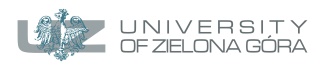 4
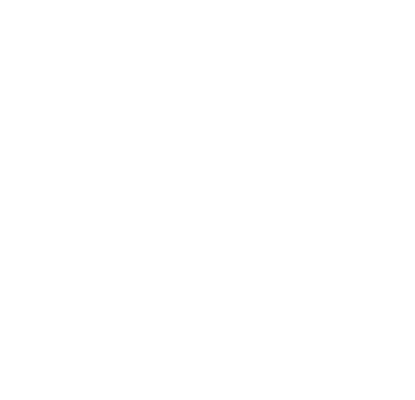 THANK YOU FOR YOUR ATTENTION
www.wns.uz.zgora.pl
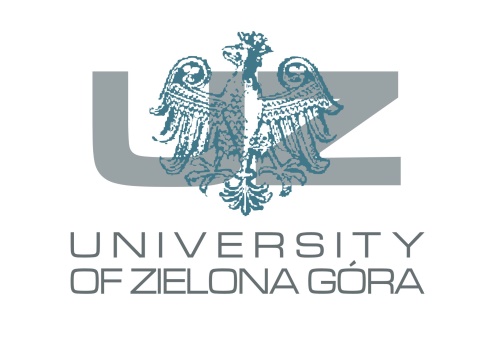 AUTHOR